CSCE 531  Compiler Construction
Lecture 3 RegExpr  NFA  DFA
Topics 
Lex, Flex 
Thompson Construction
Subset construction (maybe)

Readings: 3.3-3.5, 3.7, 3.6
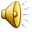 January 23, 2018
Overview
Last Time
Why Study Compilers?
Parsing
Grammars; Language generated by grammar
Regular Expressions
DFAs
Language accepted by a DFA
Today’s Lecture 
Finish off slides from Lecture 2
Lex then Flex 
Thompson Construction
Examples
NFA  DFA, the subset construction
ε – closure, move(s,a)
References
Flex: http://www.cse.sc.edu/~matthews/Courses/531/Resources.html
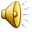 All assignments dropboxed.
Either text files or pdfs. (no .docx documents!)
HW  Set 1: Due Thursday Night 11:55PM (Jan 25)
2.2.1
2.2.2 a, e
HW Set 2 Due Sunday Jan 28
3.3.2a,c
3.3.5a
3.3.6c
3.3.7
Review of Regular Expressions
Language denoted by a regular expression
Recursive definition
Equivalence of two regular expressions   r  and  s
L(s) = L(r)
More examples like Example 3.3 
 If r = (a | b) (a | b) a  what is L(r)?

If s = (a | b | c)* then L(s) = 

If s = (a | b | ca)* then L(s) =
Properties of Regular Expressions
Regular definitions
A regular definition is a sequence of definitions of the form	
	d1  r1
	d2  r2
	…
	 dn  rn
Where 
Each di is a distinct name
each ri is a regular expression over the symbols	Σ U  {d1, d2, … di-1,}
Regular Definition Example 3.4
letter      A | B | … | Z | a | b | … | z
digit 	      0 | 1 | … | 9
ID    letter ( letter | digit ) *


In Lex/Flex this regular definition will be written as
ID    {letter} ( {letter} | {digit} ) *
Lexical Analyzer Generators
Lex
Source
lang.l
Lex/Flex
lex.yy.c
C compiler
a.out
lex.yy.c
Sequence
of tokens
Input
stream
a.out
Fig 3.17 Creating and using a lexical analyzer with lex or flex
Lex and Flex
Johnson, Porter, Ackley, Ross CACM 1968 – described the construction of scanners using Finite State techniques
Lex – A Lexical Analyzer Generator
Flex – Fast Lex
Manual page ( man flex )
531 Resources Page
http://www.gnu.org/software/flex/manual/html_mono/flex.html
Sections of a Lex Specification File
definitions 
%% 
Pattern-action pairs 
%% 
user code
Small Example
Here is a program which compresses multiple blanks and tabs down to a single blank, and throws away whitespace found at the end of a line: 
%% 
[ \t]+ 		putchar( ' ' ); 
[ \t]+$ 		/* ignore this token */


Notes
Only one separator “%%”  no routines section
Lex Patterns
x
match the character `x' 
.
any character (byte) except newline 
[xyz]
a "character class"; in this case, the pattern matches either an `x', a `y', or a `z' 
[abj-oZ] 
a "character class" with a range in it; matches an `a', a `b', any letter from `j' through `o', or a `Z' 
[^A-Z]
a "negated character class", i.e., any character but those in the class. In this case, any character EXCEPT an uppercase letter. 
[^A-Z\n] 
any character EXCEPT an uppercase letter or a newline
More Lex Patterns
rs 
the regular expression r followed by the regular expression s; called "concatenation" 
r|s 
either an r or an s 
r/s       // note this is a slash not a |
an r but only if it is followed by an s. The text matched by s is included when determining whether this rule is the longest match, but is then returned to the input before the action is executed. So the action only sees the text matched by r. This type of pattern is called trailing context. (There are some combinations of `r/s' that flex cannot match correctly; see notes in the Deficiencies / Bugs section below regarding "dangerous trailing context".) 
^r 
an r, but only at the beginning of a line (i.e., which just starting to scan, or right after a newline has been scanned). 
r$ 
an r, but only at the end of a line (i.e., just before a newline).
More Lex Patterns
r* 
zero or more r's, where r is any regular expression 
r+
one or more r's 
r? 
zero or one r's (that is, "an optional r") 
r{2,5} 
anywhere from two to five r's 
r{2,}
two or more r's 
r{4} 
exactly 4 r's 
{name} 
the expansion of the "name" definition (see above)
Esoteric Lex Patterns
"[xyz]\"foo" 
the literal string: `[xyz]"foo' 
\x 
if x is an `a', `b', `f', `n', `r', `t', or `v', then the ANSI-C interpretation of \x. Otherwise, a literal `x' (used to escape operators such as `*') 
\0
a NUL character (ASCII code 0) 
\123
the character with octal value 123 
\x2a 
the character with hexadecimal value 2a 
(r) 
match an r; parentheses are used to override precedence (see below)
Matching Patterns
Output of lex is lex.yy.c and contains the function yylex()

int yylex() { 
... various definitions and the actions in here ... 
}
 
extern char yytext[];         // the lexeme
extern int yyleng;		// the length of the lexeme “yytext”
Lookahead
Example 1 in flex Man Pages
int num_lines = 0, num_chars = 0;

%%
           \n      ++num_lines; ++num_chars;
           .       ++num_chars;
%%
           main()
                   {
                   yylex();
                   printf( "# of lines = %d, # of chars = %d\n",
                           num_lines, num_chars );
                   }
/* scanner for a toy Pascal-like language */
%{ /* need this for the call to atof() below */ 
#include <math.h> 
%} 
DIGIT 	[0-9] 
ID 	[a-z][a-z0-9]* 
%% 
{DIGIT}+ 	{ printf( "An integer: %s (%d)\n", yytext, 			atoi( yytext ) ); 
			}
…  excerpted from an example in the flex man pages
Figure 3.18  excerpts with modifications
%{
#include  “y.tab.h”
int yylineno=1;
%}

/* regular definitions */
delim		[ \t]
ws		{delim}+
letter		[A-Za-z]
digit		[0-9]
id			{letter}({letter}|{digit})*
number	…
%%
Figure 3.18b  excerpts with modifications
%%
"\n"		{ ++yylineno;}
{ws}		{ /* no action and no return */}
if			{ return(IF); }
then		{ return(THEN); }
else		{ return(ELSE); } 
{id}		{ yylval = install_id(); return(ID); }
{number}	{ yylval = install_num(); return(CONSTANT);}
“<=”		{ yylval = LE;   return(RELOP); }
(more pattern-action pairs)
.			{ printf(“Unrecog. char %s line %d\n", 
					yytext, yylineno);
%%
Code for install_id() and install_num();
Lookahead Operator
The Fortran compiler’s first step is to squeeze out all the blanks, i.e. the blank was not a “separator”
Example where this presents a problem
Do  5  J = 1, 25	 Do5J=1,25 
Initialize a do loop to statement #5 with loop varaible J
Do  5  J = 1.25	 Do5J=1.25 
Assign the variable “Do5J” the value 1.25
The problem:  we can’t recognize the token “do” until we look ahead and see the comma

Lex pattern for “do” using lookahead operator ‘/’
Do / ({letter} | {digit})*  =  ({letter} | {digit})* ,
Lex / Flex Disambiguation Rules
What if several patterns match?
Lex follows the algorithm
Match as long a string as is possible from the current character.
Of those patterns that match this longest string choose the one that is listed first in the lex specification file
`input()' reads the next character from the input stream. For example, the following is one way to eat up C comments: 
%% 
"/*" 	{ register int c; 
			for ( ; ; ) 
				{ while ( (c = input()) != '*' && c != EOF ) ; 
					/* eat up text of comment */ 
					if ( c == '*' ) { 
						while ( (c = input()) == '*' ) 
							; 
						if ( c == '/' ) 
							break; /*found the end */ 
				 	} 
					if ( c == EOF ) { 
						error( "EOF in comment" ); 
						break; 
					}
				 }
		 }
Example from Gnu documentation
Main Routine taking arguments
main(int argc; char **argv)
{ 	++argv, --argc; /* skip over program name */ 
	if ( argc > 0 ) yyin = fopen( argv[0], "r" ); 
	else yyin = stdin; 
	yylex(); 
}
Symbol Tables
Hash Table
#define ENDSTR 0
#define MAXSTR 100
#include <stdio.h>

struct nlist { /* basic table entry */
        char *name;
	   int val;
        struct nlist *next;     /*next entry in chain */
};
#define HASHSIZE        100

static struct nlist *hashtab[HASHSIZE]; /* pointer table */
Hashtable
.
.
.
null
double
x
…
int
func
xbar
foo
.
.
.
…
int
float
.
.
.
count
boat
The Hash Function
/* PURPOSE: Hash determines hash value based on the sum of the 
         character values in the string. 
USAGE:  n = hash(s);
DESCRIPTION OF PARAMETERS: s(array of char) string to be hashed
AUTHOR:  Kernighan and Ritchie
LAST REVISION: 12/11/83
*/
hash(char *s)           /* form hash value for string s */
{
        int hashval;
        for (hashval = 0;  *s != '\0'; )
                hashval += *s++;
        return (hashval % HASHSIZE);
}
The lookup Function
/*PURPOSE: Lookup searches for entry in symbol table and returns a pointer       
USAGE:  np= lookup(s);
DESCRIPTION OF PARAMETERS: s(array of char) string  searched for
AUTHOR:  Kernighan and Ritchie
LAST REVISION: 12/11/83*/
struct nlist *lookup(char *s)  /* look for s in hashtab */
{
        struct nlist *np;
        for (np = hashtab[hash(s)]; np != NULL; np = np->next)
                if (strcmp(s, np->name) == 0)
                        return(np);             /* found it */
        return(NULL);           /* not found */
}
The install Function
/*
PURPOSE: Install checks hash table using lookup and if entry not found,  it "installs" the entry.
USAGE:  np = install(name); 
DESCRIPTION OF PARAMETERS: name(array of char) name to install in symbol table
AUTHOR:  Kernighan and Ritchie, modified by Ron Sobczak
LAST REVISION: 12/11/83
*/
struct nlist *install(char *name)       /* put (name) in hashtab */
{
        struct nlist *np, *lookup();
        char *strdup(), *malloc();
        int hashval;
        if ((np = lookup(name))  == NULL) {     /* not found */
                np = (struct nlist *) malloc(sizeof(*np));
                if (np == NULL)
                        return(NULL);
                if ((np->name = strdup(name)) == NULL)
                        return(NULL);
                hashval = hash(np->name);
                np->next = hashtab[hashval];
                hashtab[hashval] = np;
        }
        return(np);
}
NFAs (Non-deterministic Finite Automata)
Recall from last Time
M = (Σ, S, s0, δ, SF)
Σ - alphabet
S - states
δ – state transition function
s0 – start state
SF – set of final or accepting states
L(M) – { x such that it is possible to follow a path in the transition diagram labeled x that ends in an accepting state.}
NFAs relax the  functional nature of the transition function
δ(s, a), the nextstate for state s and input a, is a subset of states
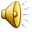 Language Accepted by an NFA
A string x1x2 … xn is accepted by an NFA 
	M = (Σ, S, s0, δ, SF) if
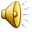 Figure 2.3 Equivalence NFA, DFA, RE
RegExpr  NFA 	Thompson Construction
NFA  DFA		Subset Construction
DFA  DFA		DFA minimization
DFA  tables for scanner
DFA  RegExpr	Kleene Construction
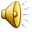 Converting Regular Expressions to NFAs
Ken Thompson (1968) outlined a regular expression to NFA conversion algorithm for use in an editor
Future fame?
How would we use regular expressions in an editor?

Unix regular expressions
Grep family – Global Regular Expressions Print – prints all lines in a file that contain a match to the regular expression
Variations
Fgrep – fast fixed regular expression just a string
Egrep – goes through NFA  DFA and minimization
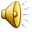 Restrictions on NFAs in Thompson Construction
Constructs an NFA from the regular expression with the following restrictions:
The NFA has a single start state, s0, and single final state, sf.
There are no transitions coming into the start state
 and no transitions leaving the final state.
A state has at most 2 exiting ε – transitions  and at most 2 entering ε – transitions.
s0
sf
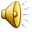 Base Cases of Thompson Construction
For  a ε Σ the NFA  Ma = (Σ, {s0, sf}, δ, s0, {sf}) that accepts it is:



For  ε  the NFA  Mε = (Σ, {s0, sf}, δ, s0, {sf}) that accepts it is:
Recursive Cases of Thompson Construction
For regular expressions R and S with machines MR and MS


MR = (Σ, SR, δR, r0, {rf})		 MS = (Σ, SS, δS, s0, {sf})

Then  the NFA 
	MR|S = (Σ, SR U SS U {new0, newf}, δR|S, new0, {newf})
Recursive Cases of Thompson Construction  R|S
For regular expressions R and S with machines MR and MS


MR = (Σ, SR, δR, r0, {rf})		 MS = (Σ, SS, δS, s0, {sf})

Then  the NFA 
	MR|S = (Σ, SR U SS U {new0, newf}, δR|S, new0, {newf})
Recursive Cases of Thompson Construction  RS
For regular expressions R and S with machines MR and MS


MR = (Σ, SR, δR, r0, {rf})		 MS = (Σ, SS, δS, s0, {sf})

Then  the NFA 
	MRS = (Σ, SR U SS U {new0, newf}, δRS, new0, {newf})
Recursive Cases of Thompson Construction  R*
For regular expression R with machine MR


MR = (Σ, SR, δR, r0, {rf})		

Then  the NFA 
	MR* = (Σ, SR  U {new0, newf}, δR*, new0, {newf})
Thompson example
Fig 2.5 has one let’s do another RegExpr = (a|b)*b(a|b)*
NFA to DFA the Subset Construction
In an NFA given an input string we make choices about which way to go. We can think of it as being in a subset of the states.




To convert to a DFA
The states of the DFA correspond to sets of states of the NFA
Transitions of the DFA are when you can move between the sets in the NFA
NFA to DFA the Subset Construction
To convert an NFA   M = (Σ, SN, δN, N0, FN) to a 	   DFA    M = (Σ, SD, δD, D0, FD) 
We will use a pair of functions to facilitate seeing all of the states we can get to from one on a given input.
Move(si , a) 	     is set of states reachable from si by a
 -closure(si)     is set of states reachable from si by 
The algorithm:
Start state derived from N0 of the NFA
Take its -closure D0 = -closure(s0) 
Take the image of D0, Move(D0, ) for each    , and take its -closure
Iterate until no more states are added